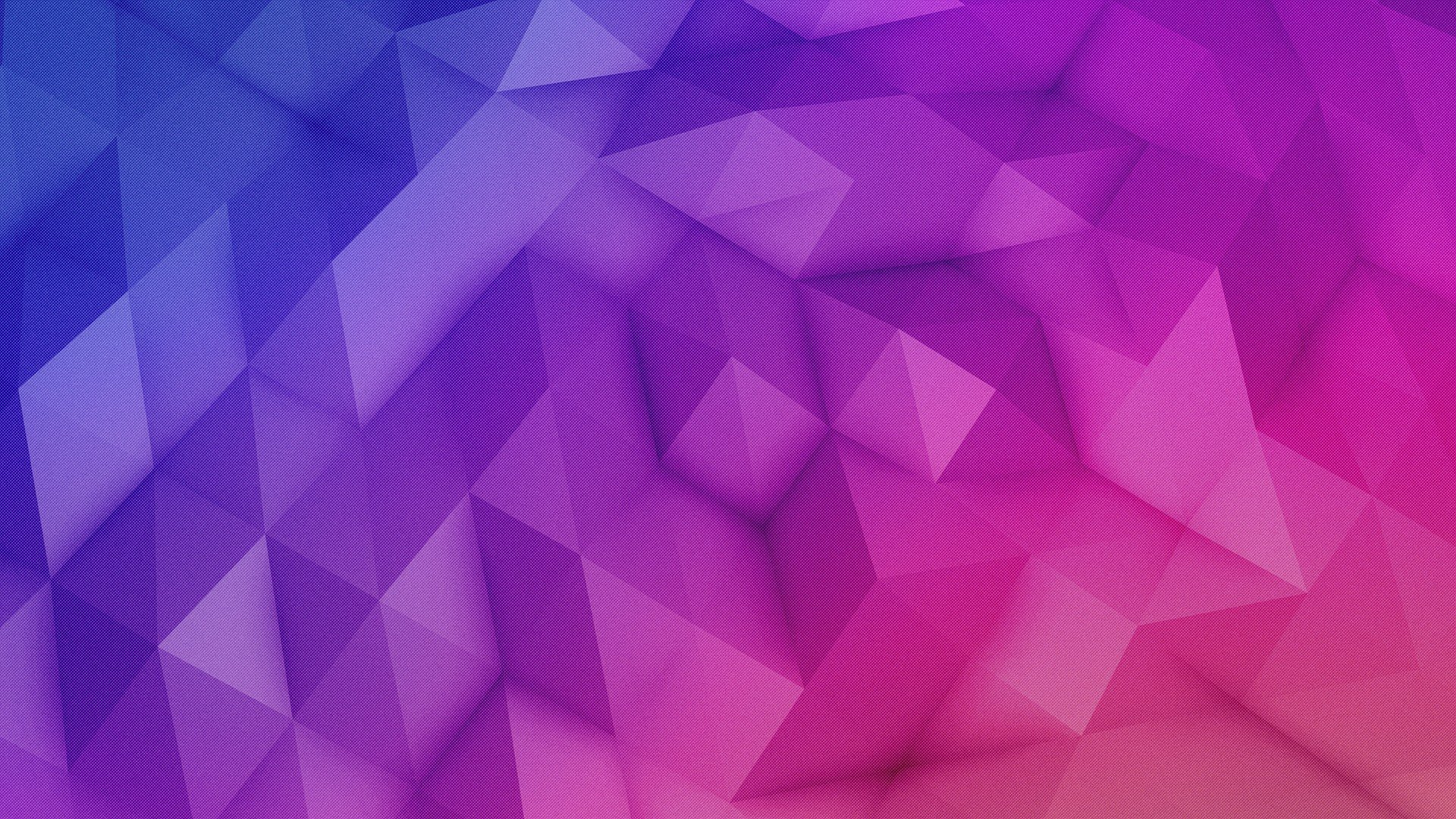 Об образовательном интенсиве для управленческих команд органов местного самоуправления по вопросам системы  выявления и развития талантов
Елена Наумцева
PhD, профессиональный коуч, организационный консультант
доцент НИУ ВШЭ 
Модератор МШУ Сколково
2023
Об образовательном интенсиве
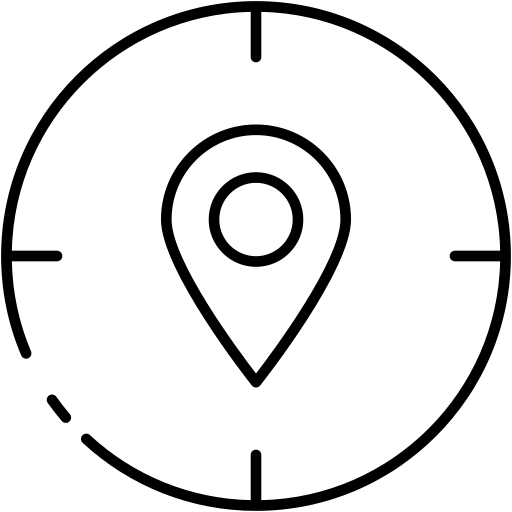 Цель программы: проектирование региональной сети выявления и сопровождения талантов, обеспечивающей увеличение количества победителей и призеров региональных и федеральных мероприятий из перечня ГИР

Результат программы: дорожная карта по реализации стратегии МО  на 3-летнем горизонте (до 2026 г.)


Участники программы: управленческие команды 22 муниципальных образований
Форма обучения: очно 5 дней, 9.00-18.00
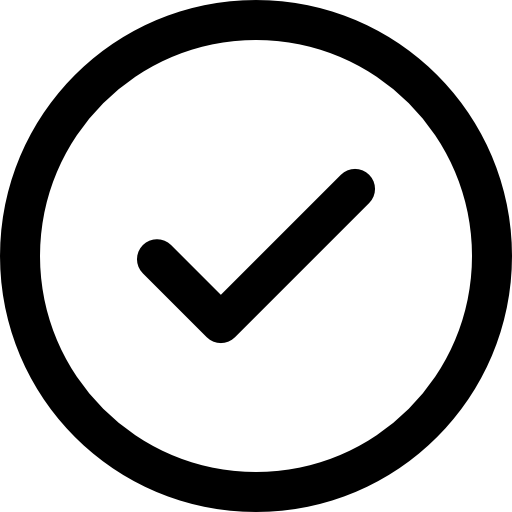 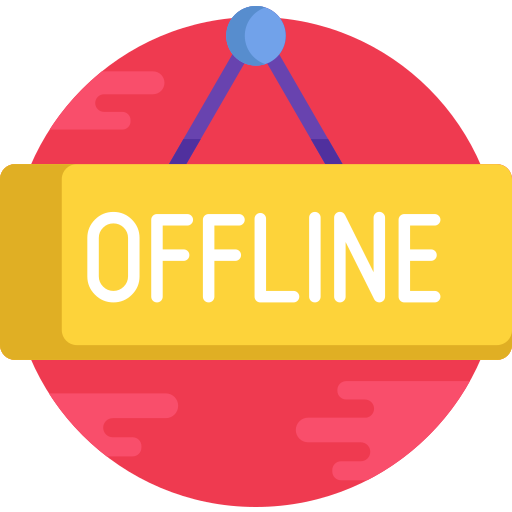 Образовательный интенсив. Треки
Экспертные выступления
Экскурсии
Трек 
проектной работы
Тренинги
Трек проектной работы
Установка дня (9.00-9.15)
Работа над проектом своего МО или программой (13.00-17.00)
Сессия подведения итогов (17.15-18.00)
Логика работы над стратегией
Анализ:
драйверы роста и барьеры на пути
Модель управления 
Команда проекта
Дорожная карта. Ресурсы
Целеполагание.
Образ результата и эффекты
Вызовы. 
Образ будущего.
Принципы
Карта нашего пути
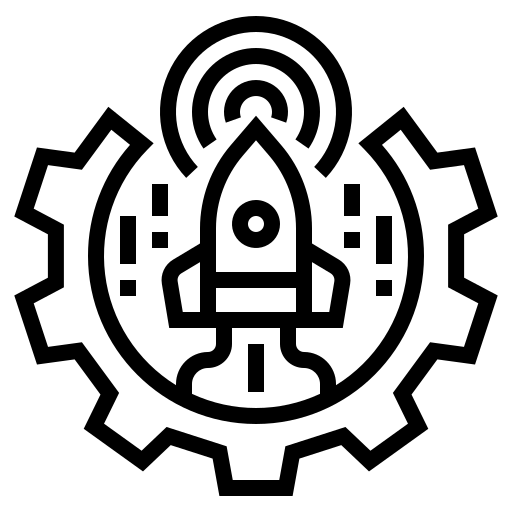 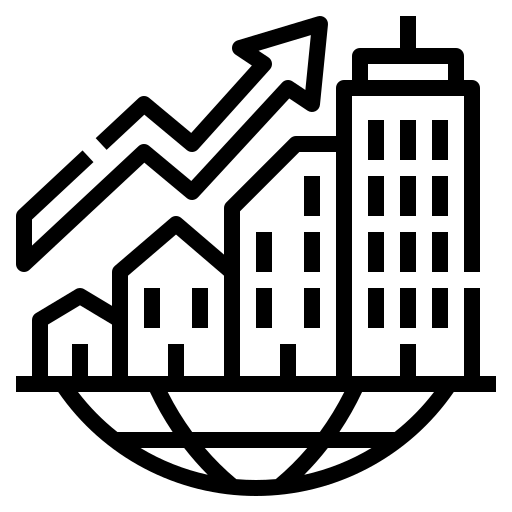 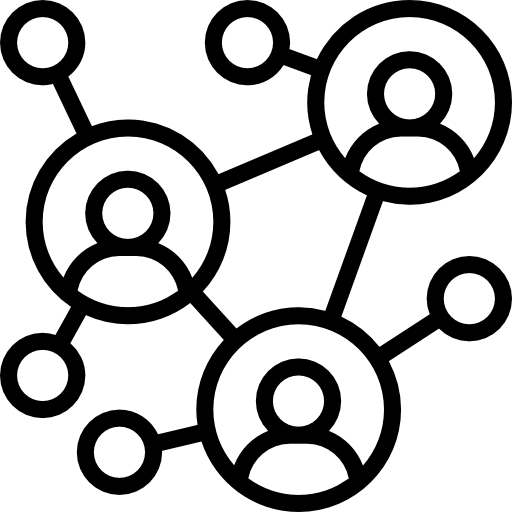 Стейкхолдеры
Видение
Цели
Эффекты
Шаги перехода
Целевое  состояние
2026
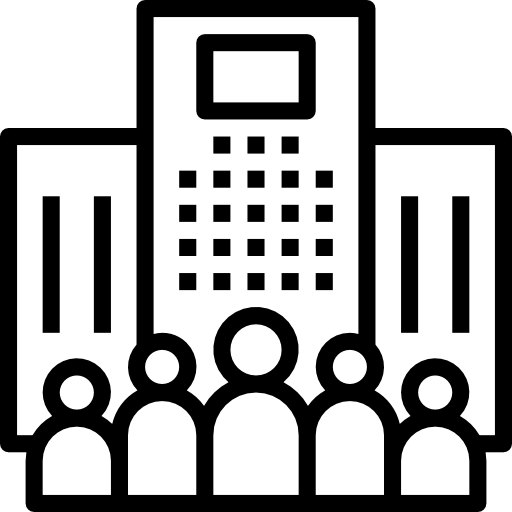 Принципы
Текущее состояние
Страте́гия (др.-греч. στρατηγία — «искусство полководца») — общий, недетализированный план какой-либо деятельности, охватывающий длительный период времени, способ достижения сложной цели.
Результаты образовательного интенсива
Анализ ситуации
Вызовы и возможности
Цель-2026
Механизмы управления
Управленцы: дорожная карта
Педагоги : замысел паспорта сетевой образовательной программы
Определение драйверов и барьеров, влияющих на развитие системы поддержки талантов в МО.
Ключевой вызов-2026
Определение образа результата для системы поддержки и развития талантов в МО.
Модель управления для достижения цели
Разработка дорожной карты.
Реестр ресурсов для достижения целей
Финальный день
Доклады от каждой муниципальной команды
Формат: 7+3
Жюри
ТЗ первого дня
Собрать образы прорывных решений по сопровождению и развитию талантов (применительно к НТО)